НАШ МИНИ МУЗЕЙ
« ТРАНСПОРТ »
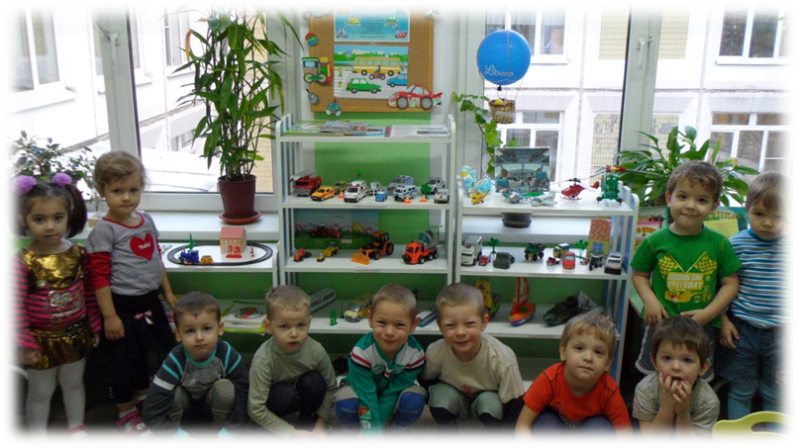 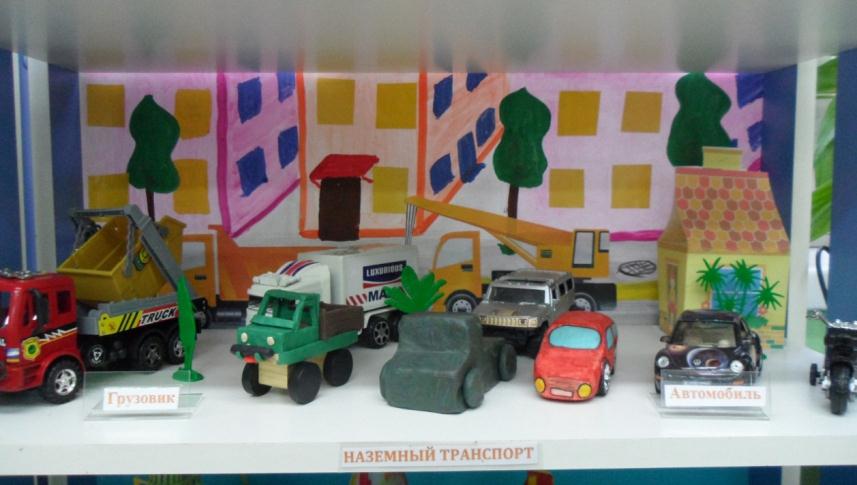 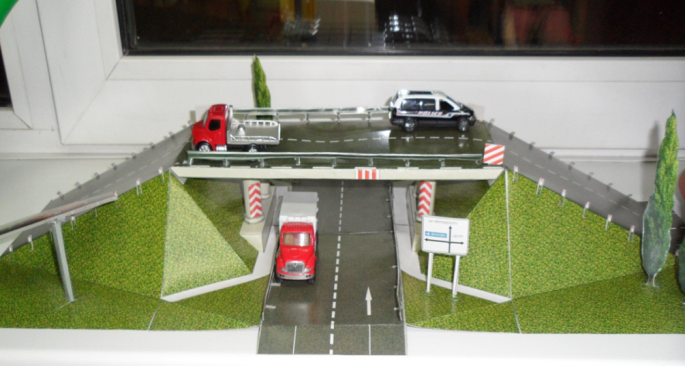 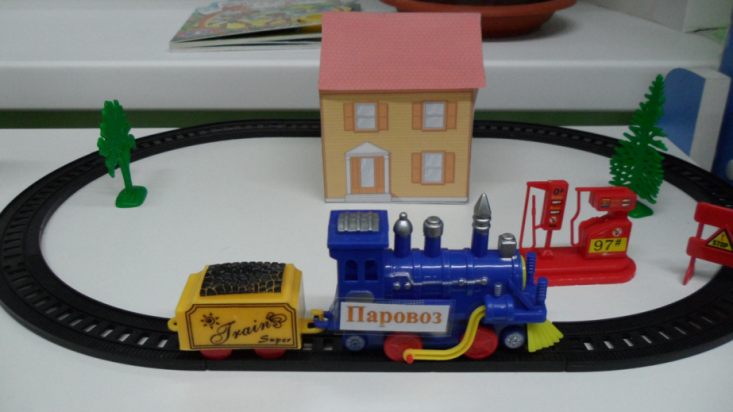 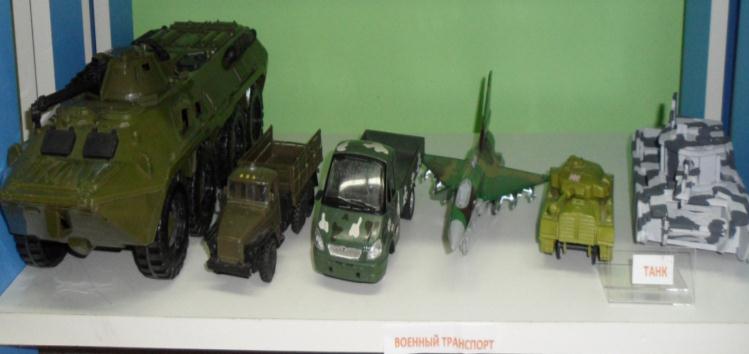 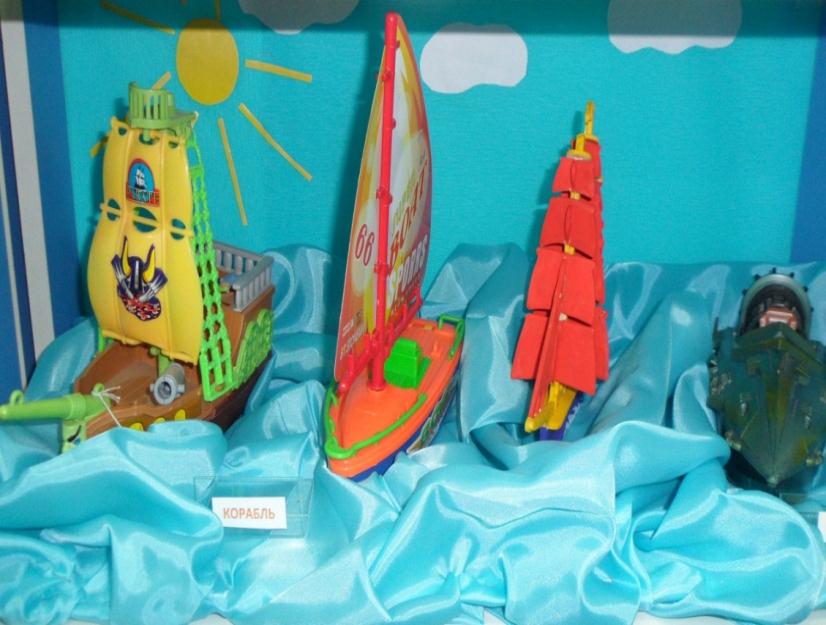 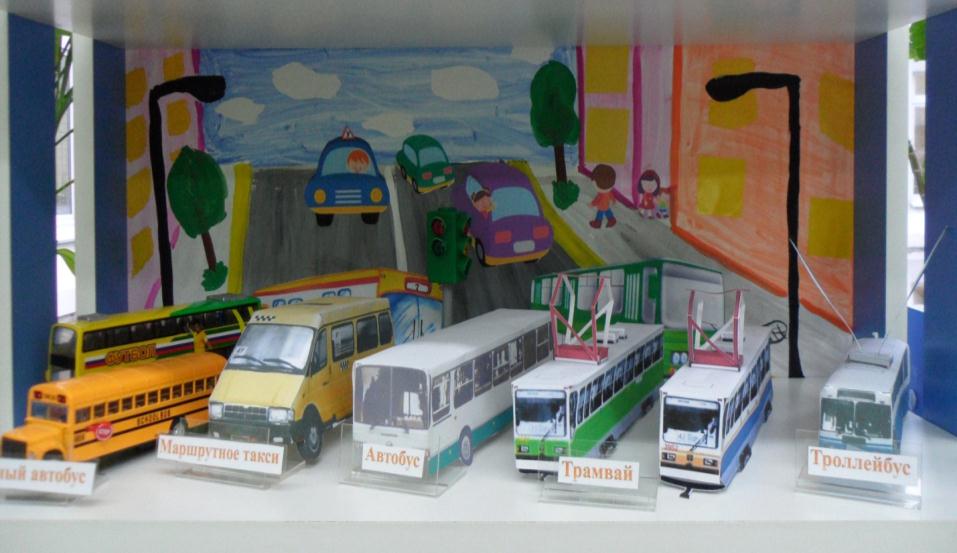 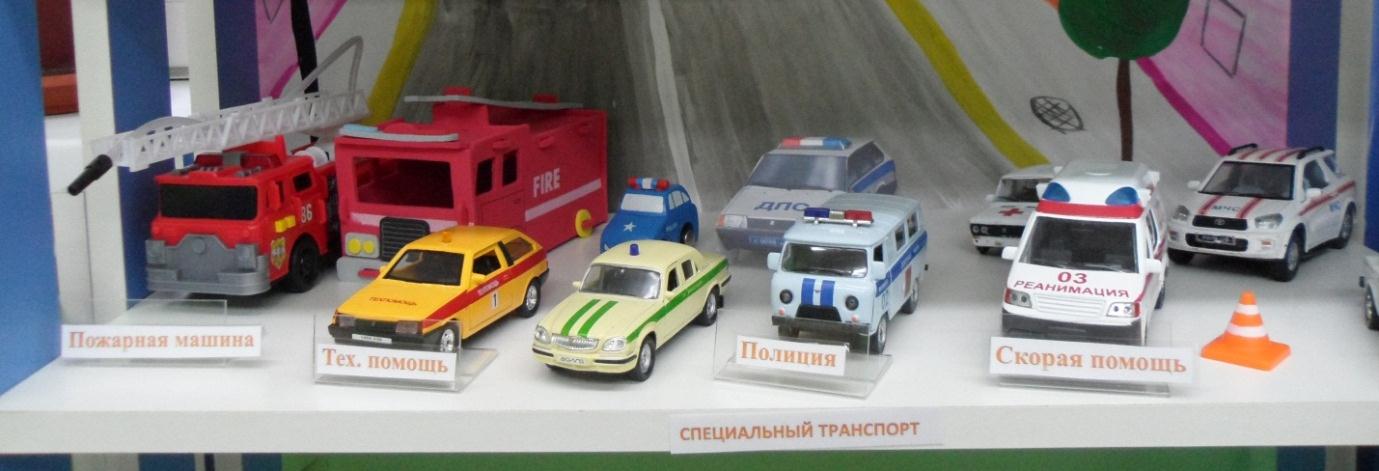 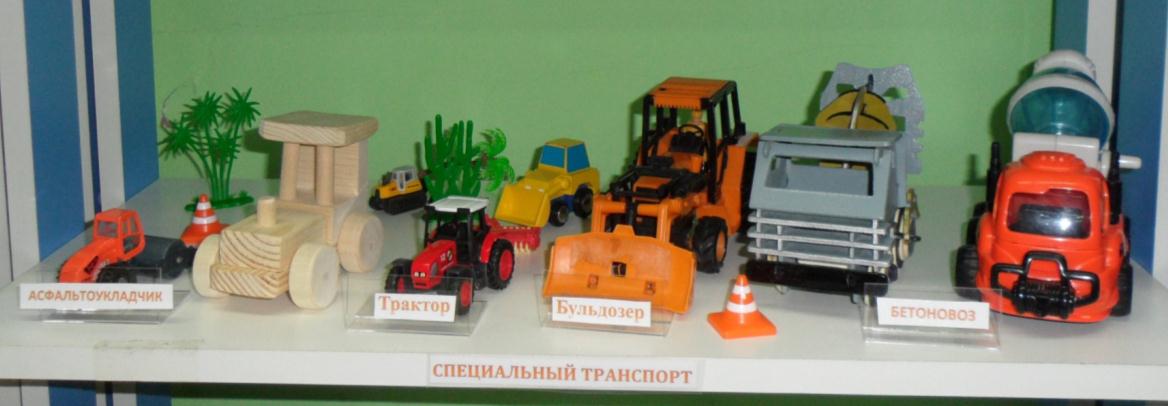 ЭКСПОНАТЫ,
 СОЗДАННЫЕ СВОИМИ РУКАМИ
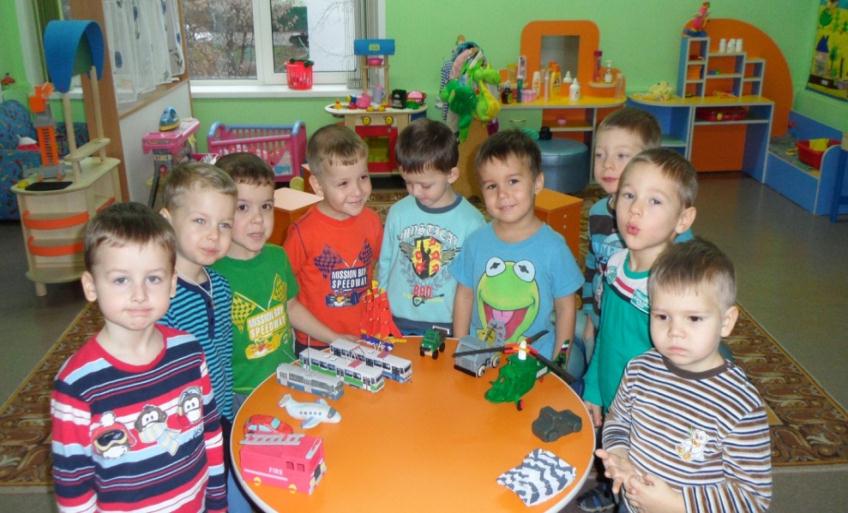 СПАСИБО МАМОЧКАМ И  ПАПОЧКАМ ЗА ПОМОЩЬ
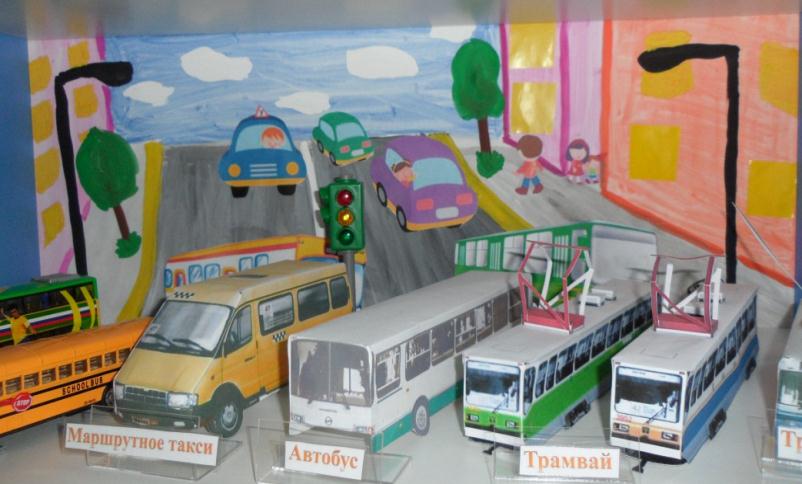 КОЛЛЕКТИВНЫЕ АППЛИКАЦИИ
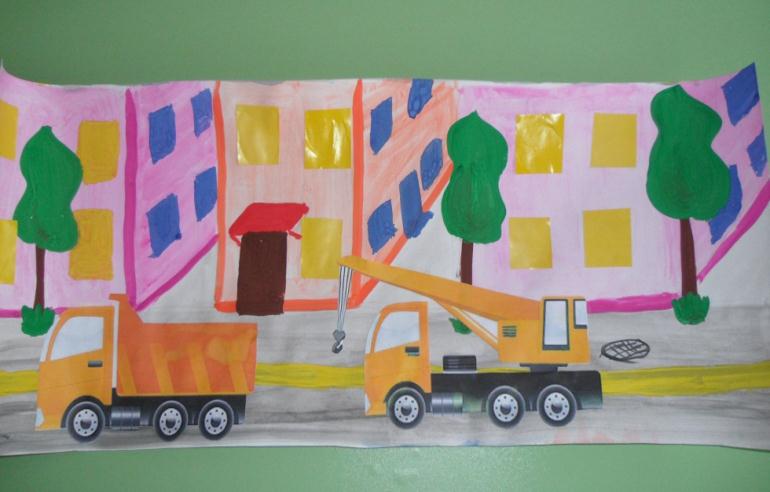 СОЗДАНЫ ДЕТЬМИ
 НА ЗАНЯТИИ